МБДОУ  «Детский сад  №12 компенсирующего вида»
Г. Гатчина
ЗНАКОМСТВО СО ЗВУКАМИ 
Н  И  НЬ
Подготовила: учитель-дефектолог Савельева В. В.
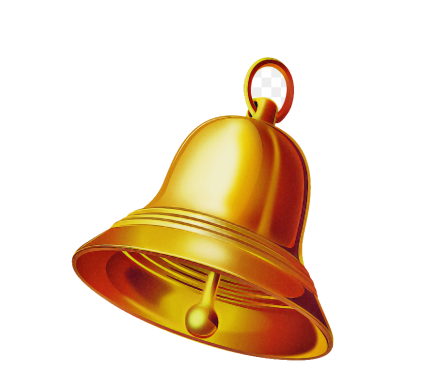 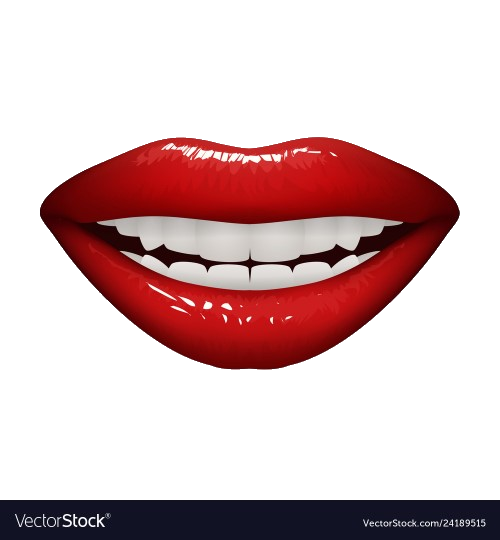 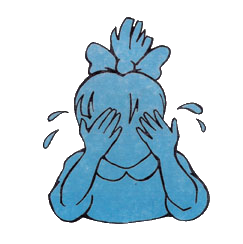 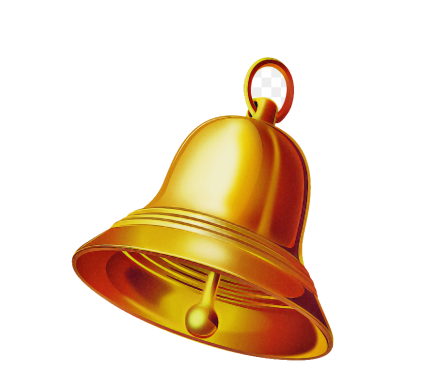 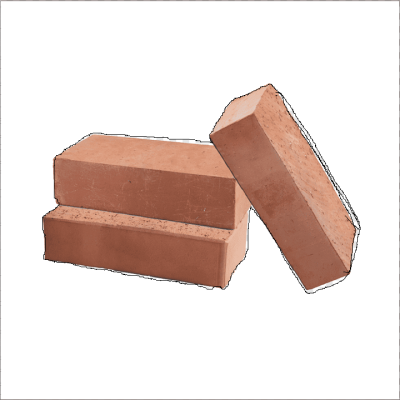 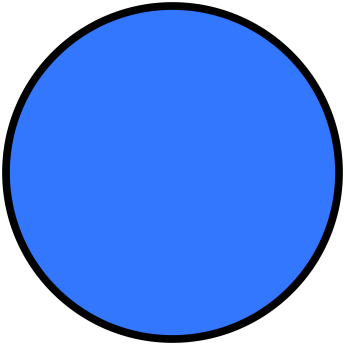 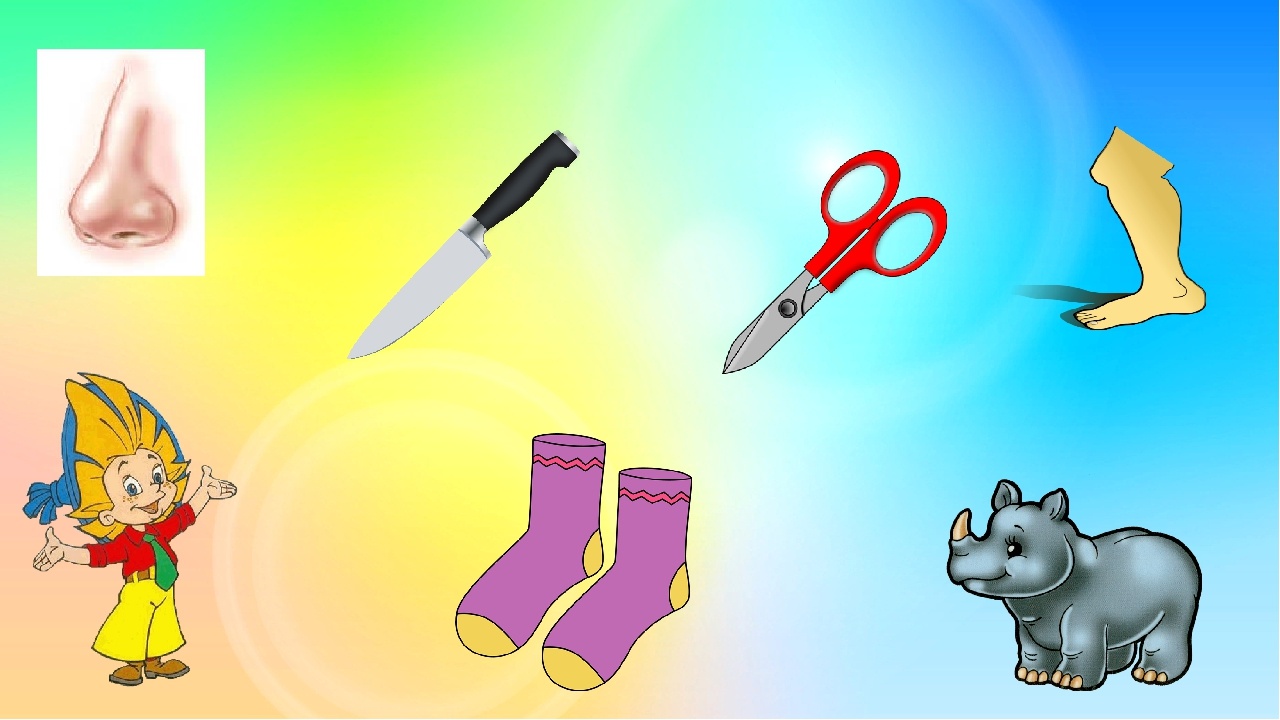 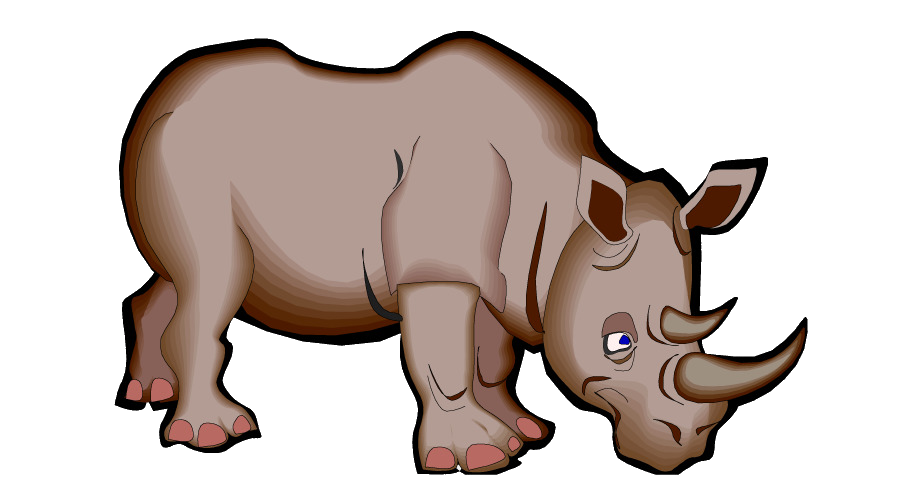 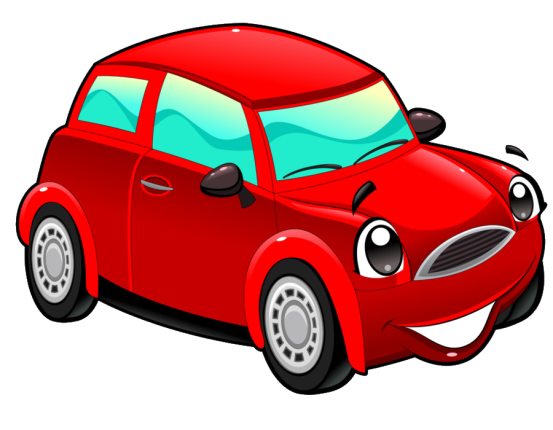 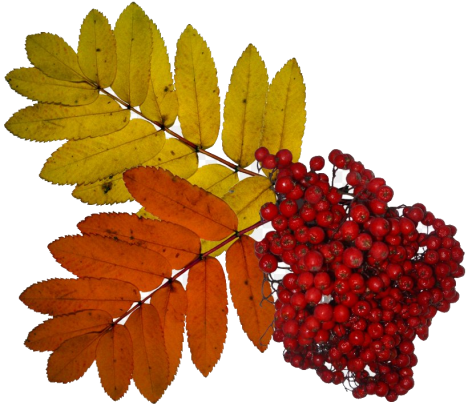 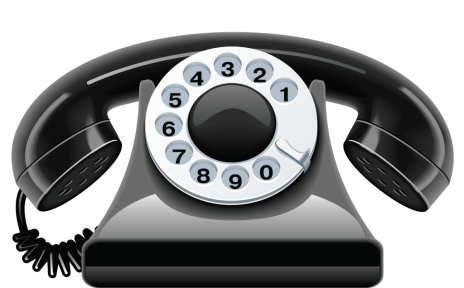 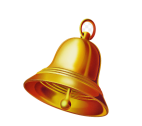 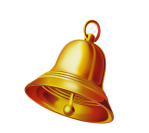 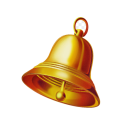 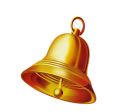 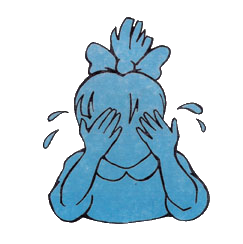 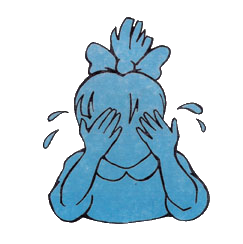 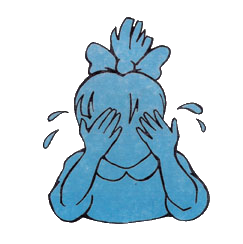 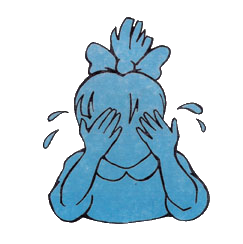 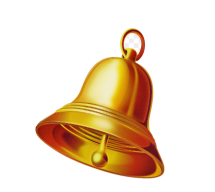 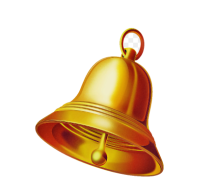 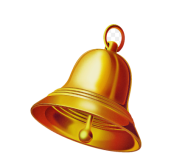 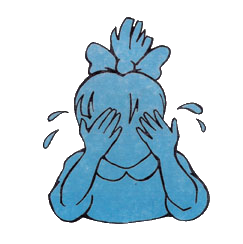 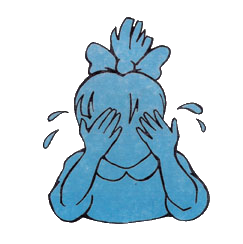 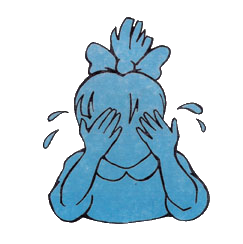 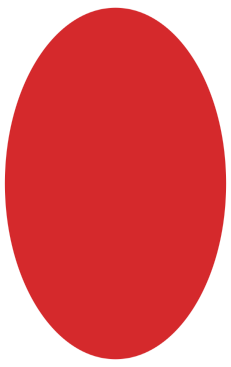 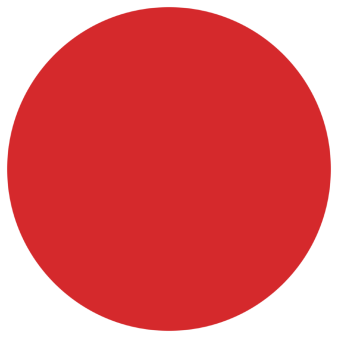 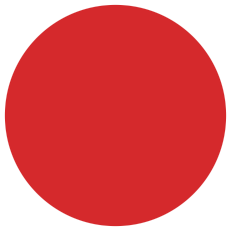 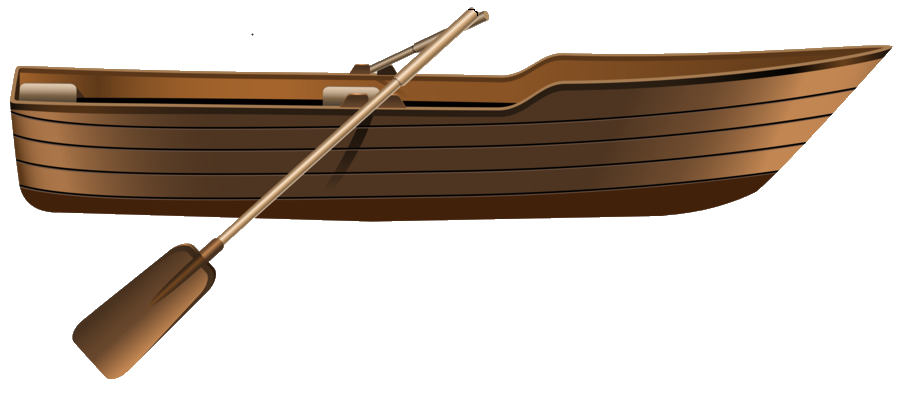 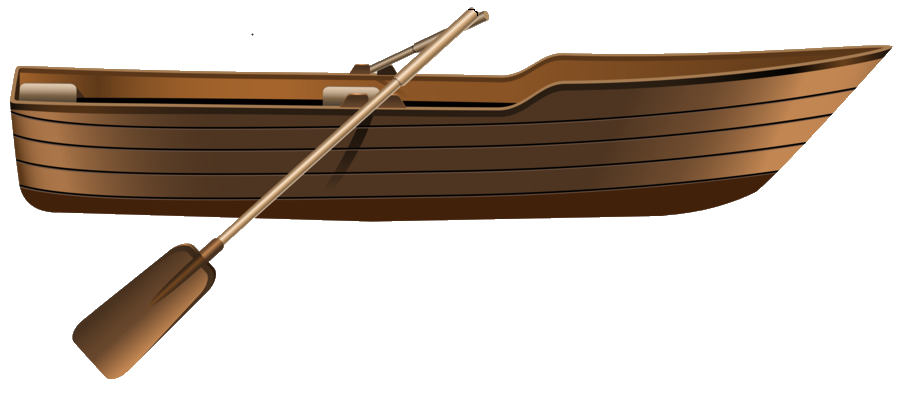 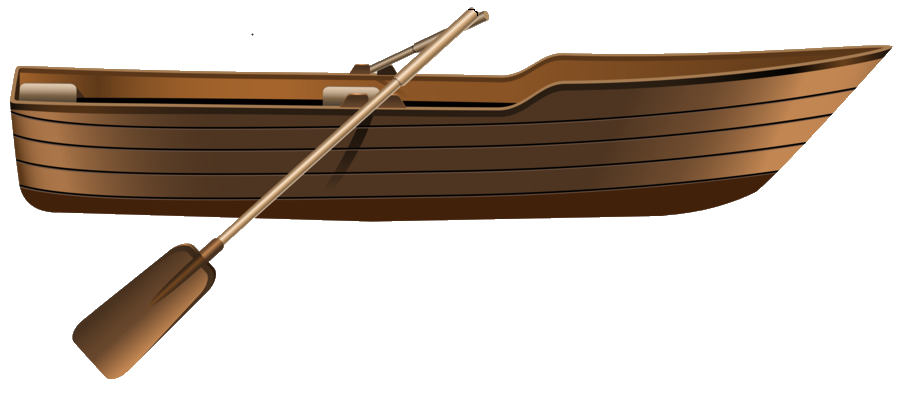 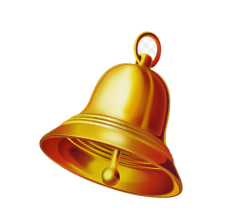 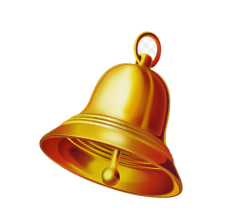 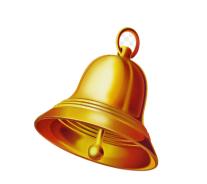 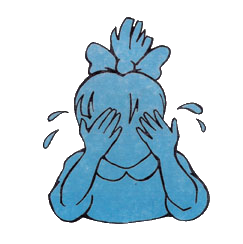 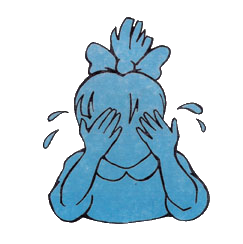 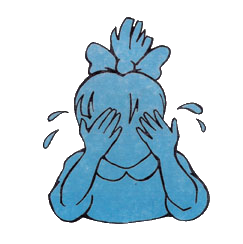 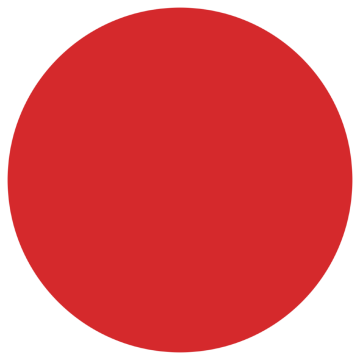 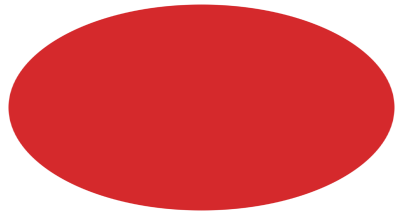 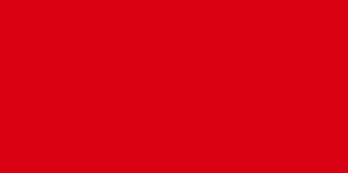 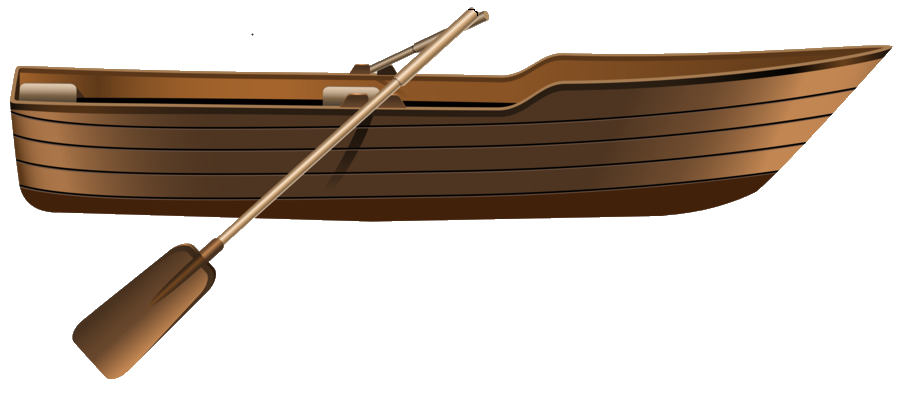 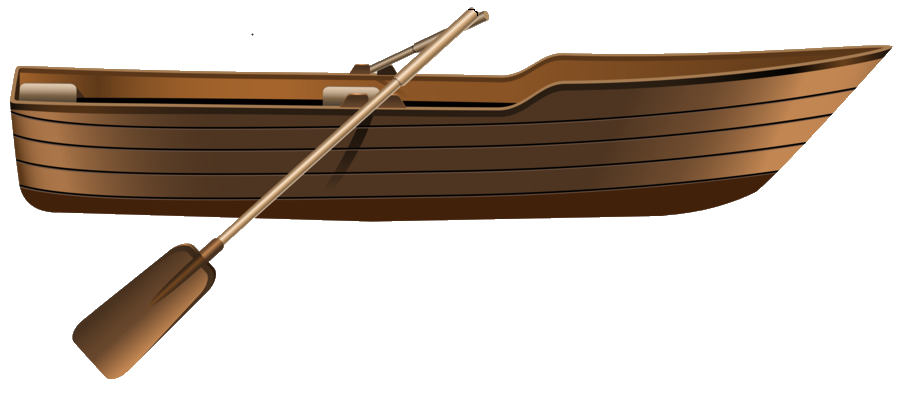 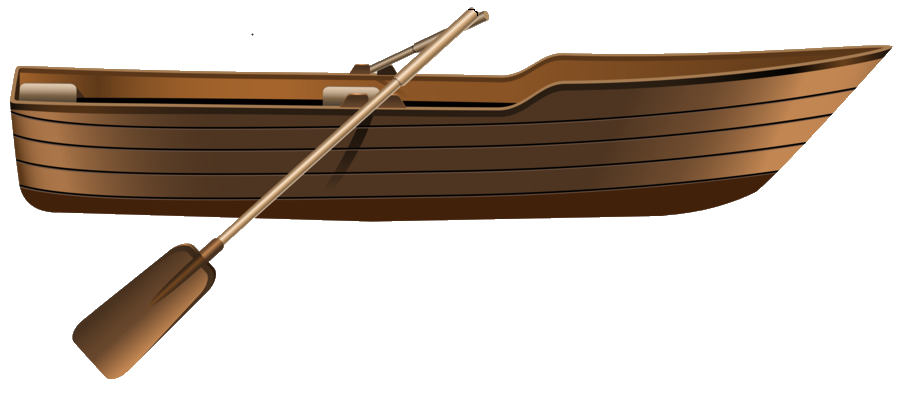 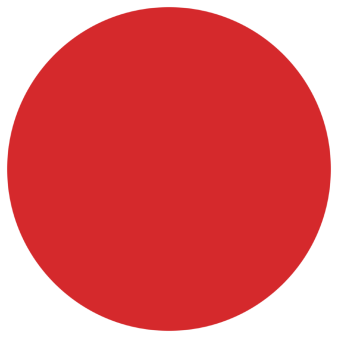 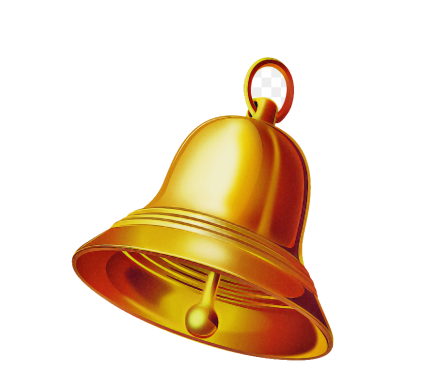 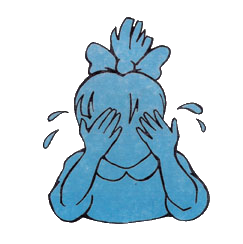 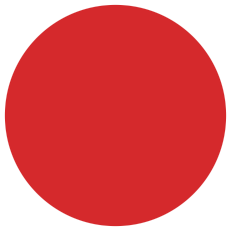 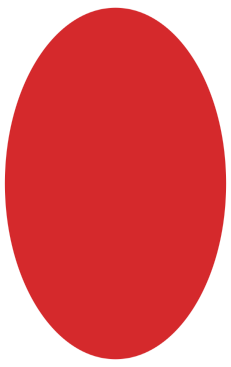 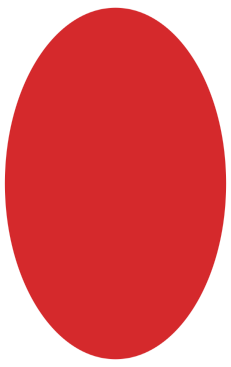 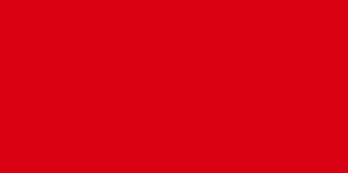 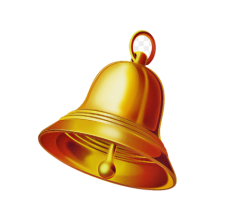 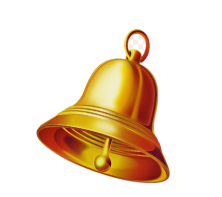 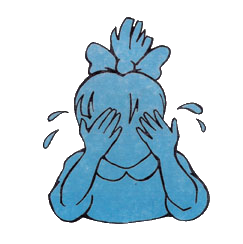 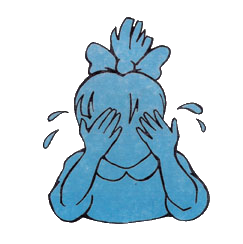 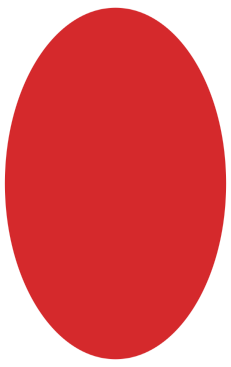 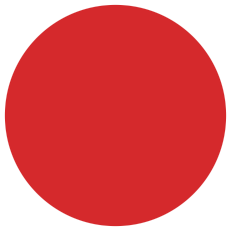 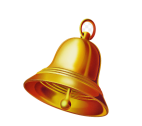 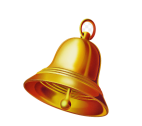 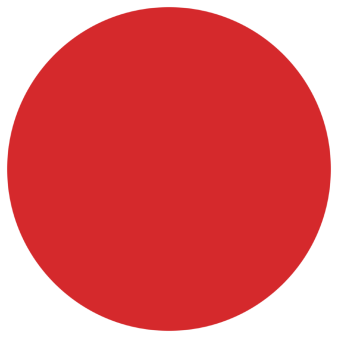 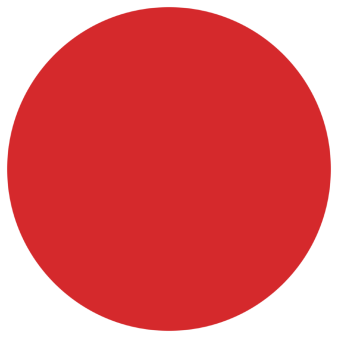 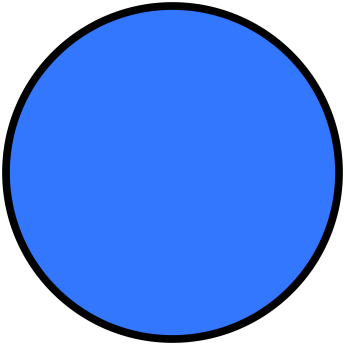 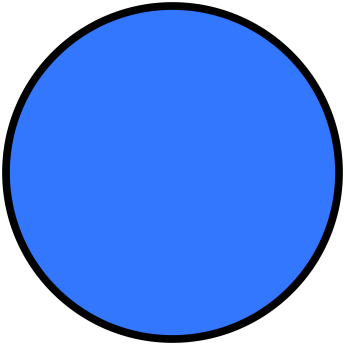 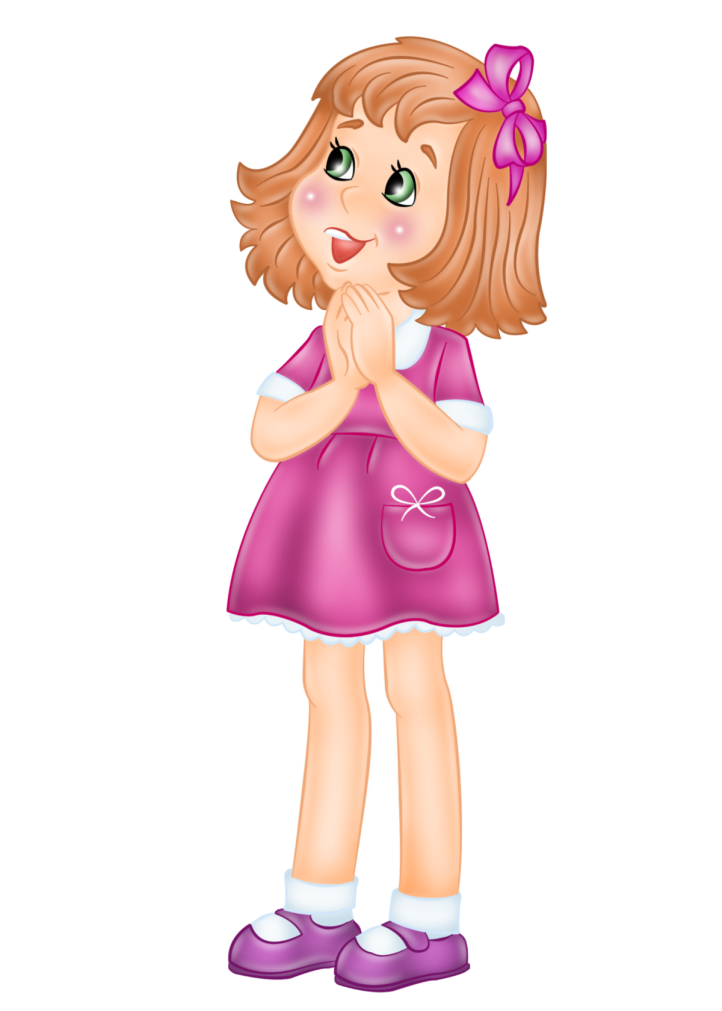 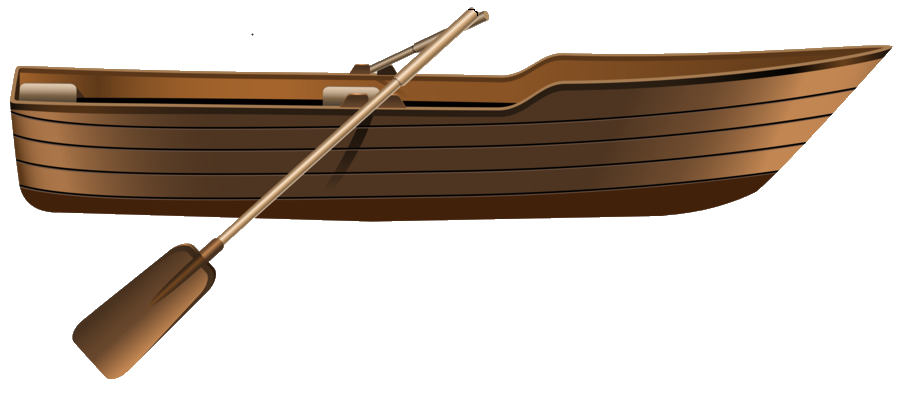 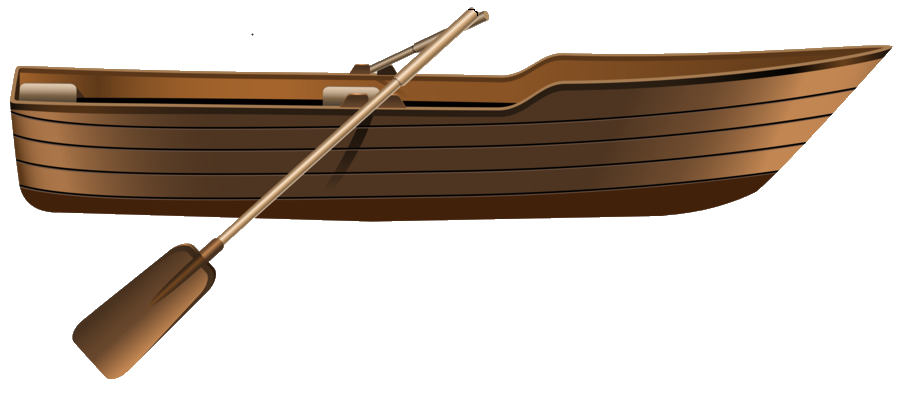 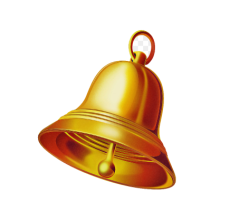 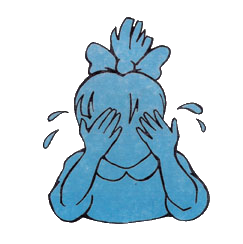 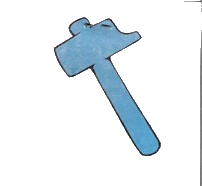 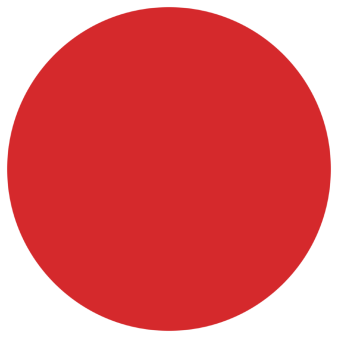 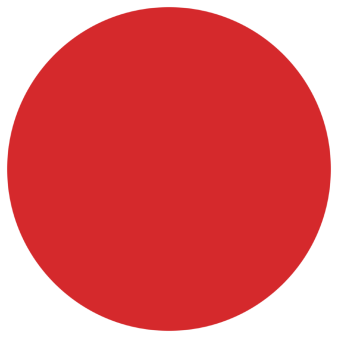 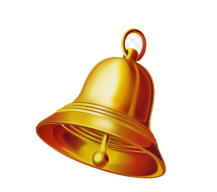 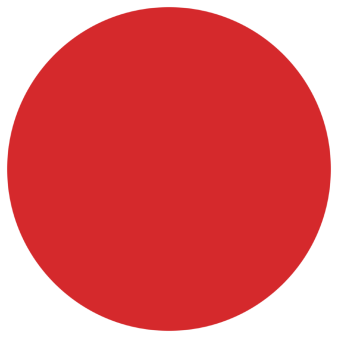 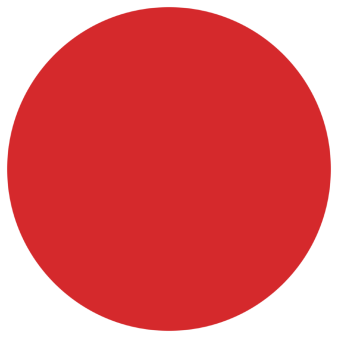 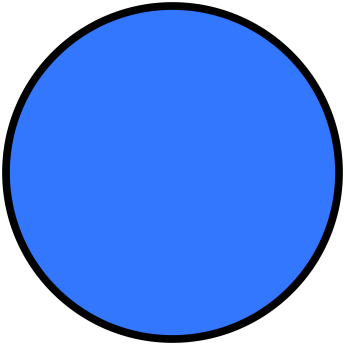 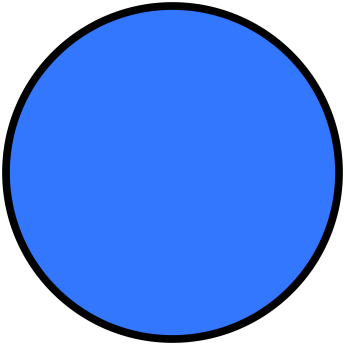 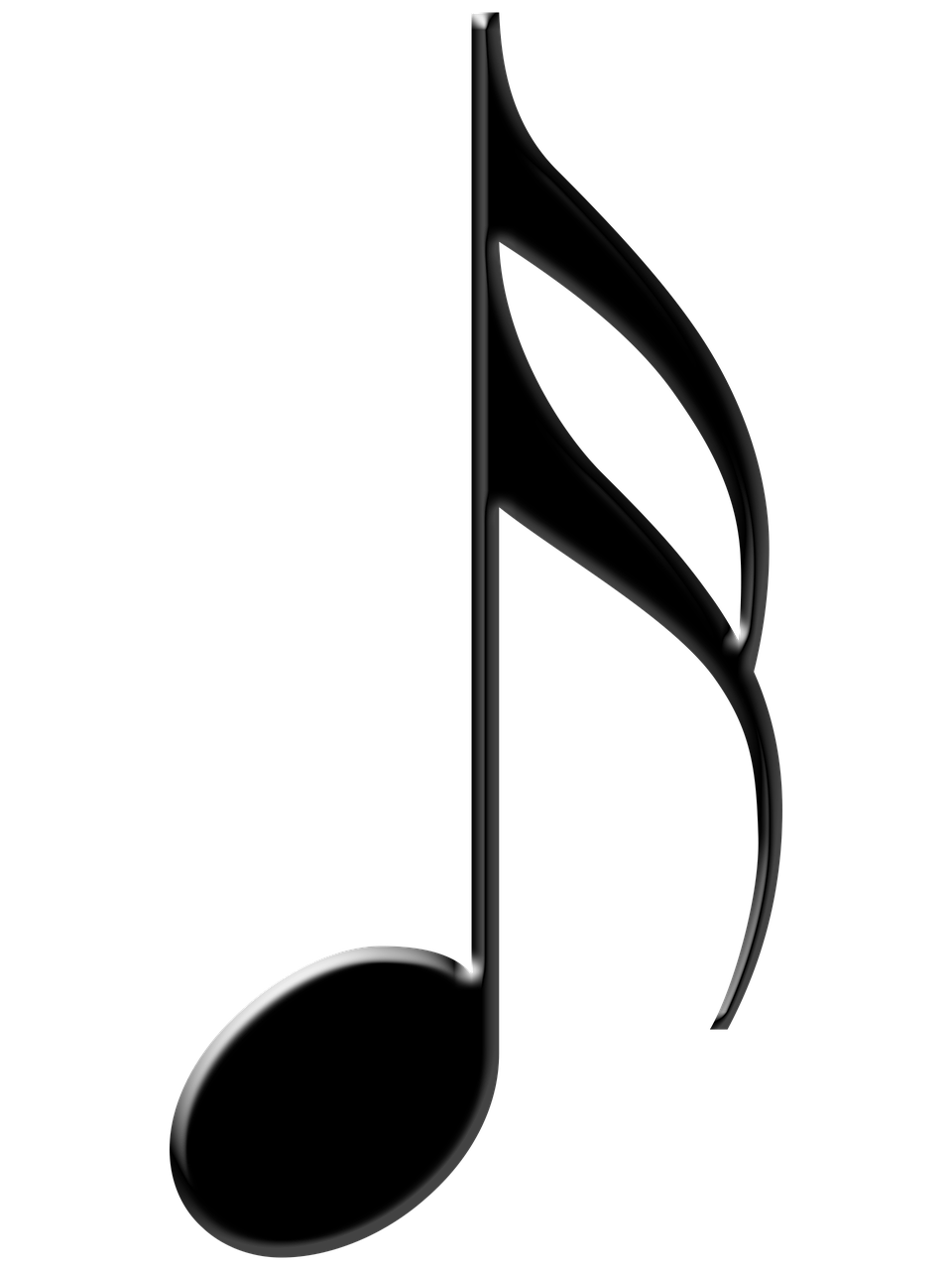 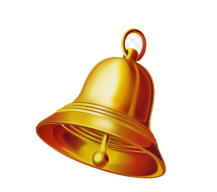 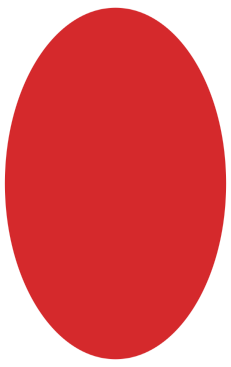 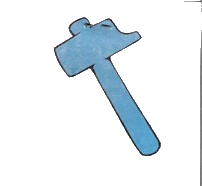 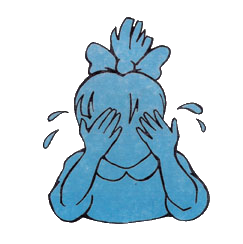 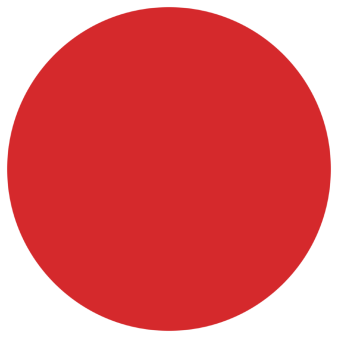 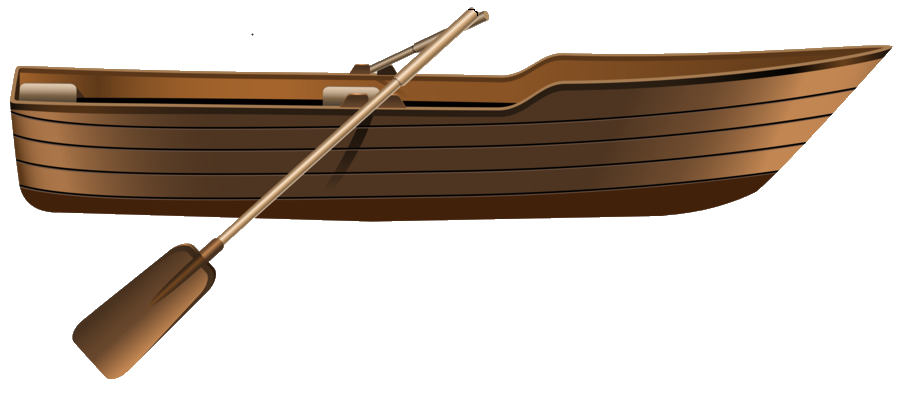 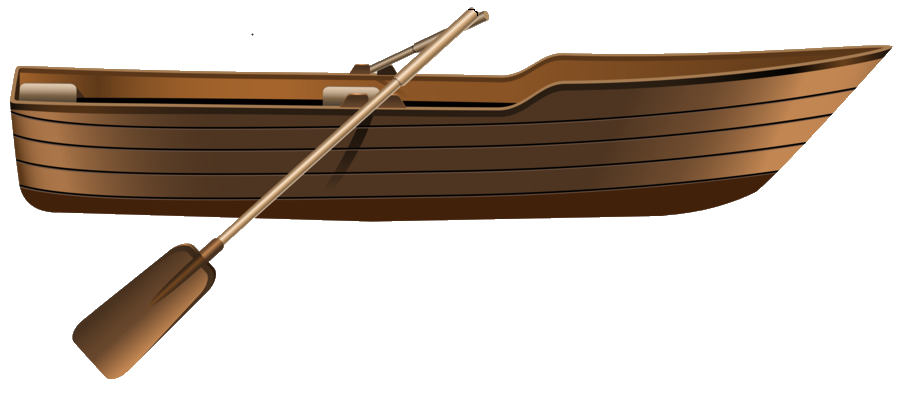 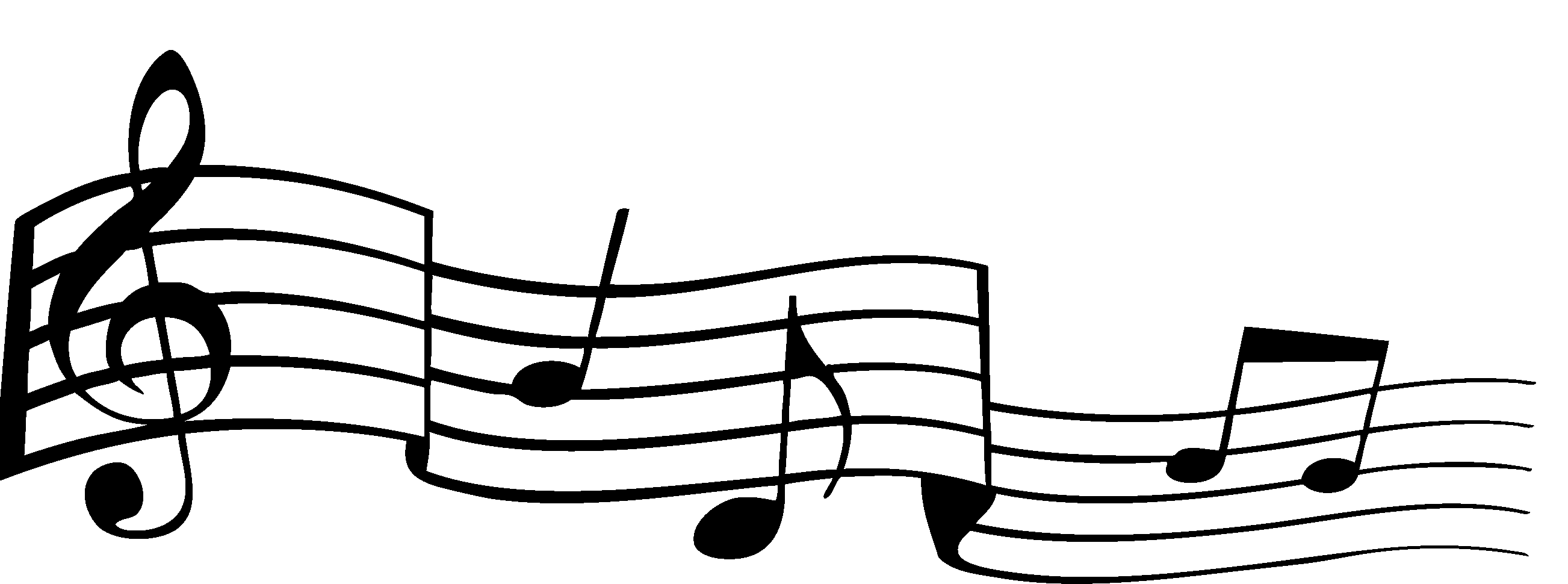 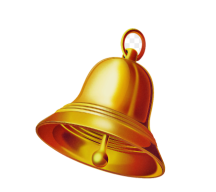 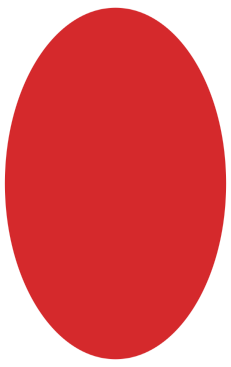 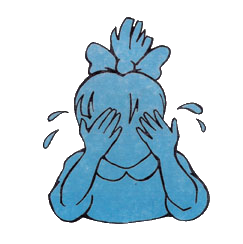 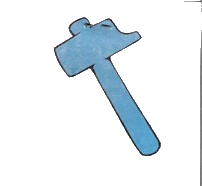 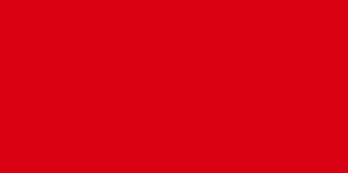 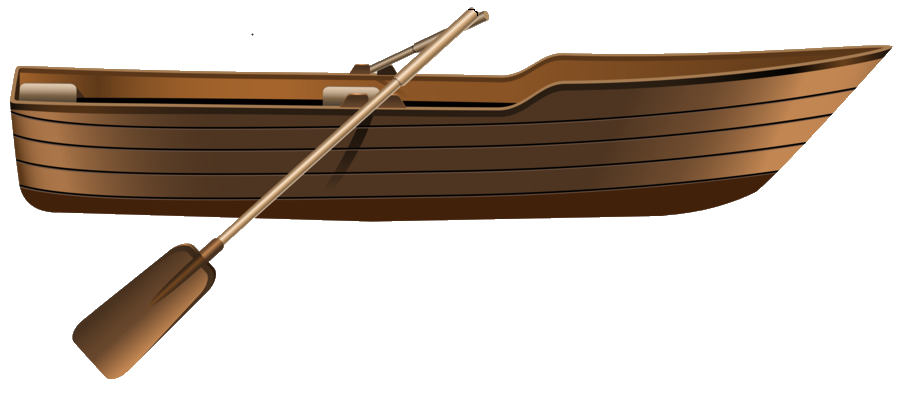 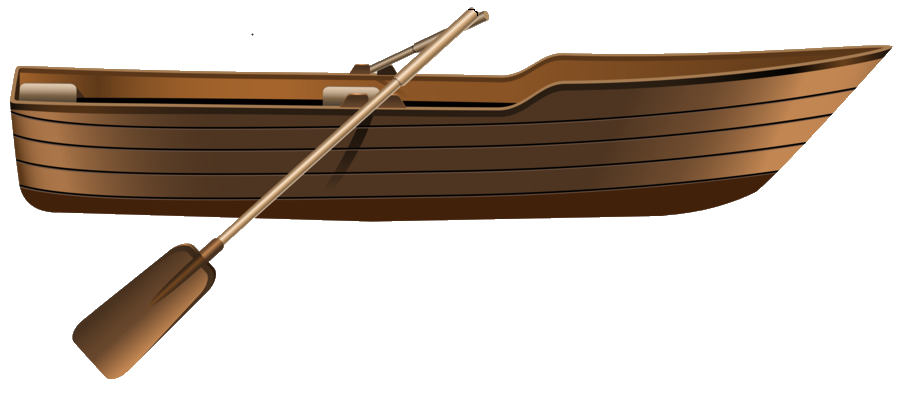 КОНЕЦ